¯^vMZg
K¨v›Ub‡g›U cvewjK ¯‹zj I K‡jR
‡gv‡gbkvnx




Bmjv‡gi BwZnvm I ms¯‹…wZ
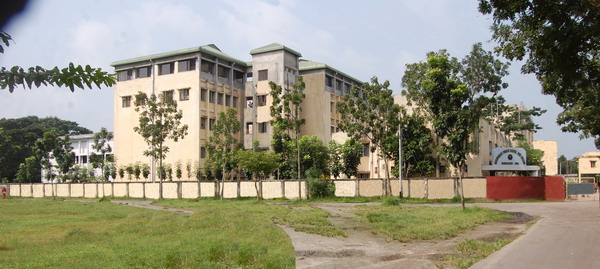 Dc¯’vcbvq:myjZvb Avn‡g`cÖfvlKBmjv‡gi BwZnvm I ms¯‹…wZ K¨v›Ub‡g›U cvewjK ¯‹zj I K‡jR,‡gv‡gbkvnx
Av‡jvP¨ welq:wgkixq mf¨Zv        1)cÖvKK_b:        2)bxjb‡`i `vb:        3) wgk‡ii ivR‰bwZK BwZnvm:             *31wU ivResk 3000 eQi kvmb K‡i        4)cÖvPxb wgk‡ii kvmbe¨e¯’v:             *wgk‡ii ivRv m~h©‡`eZv ivu Gi mšÍvb             *wgk‡ii ivRvi Dcvwa d¨vivI ev †divDb         5)wcivwgW:             *wLª.c~.2100Kvq‡iv bMix‡Z Kzdzi wcivwgW             *1jÿ KvwiM‡ii 20eQi mgq jv‡M
*wcivwg‡Wi ˆ`N©¨ 755dzU,cÖ¯’ 481dzU      *23 jÿ cv_i jv‡M      *wcivwg‡Wi IRb 38,83,0006)ag©xq BwZnvm:       *wgk‡ii cÖavb †`eZv Avgb-‡i       *bxjb‡`i †`eZv Iwmwim7)wjLb c×wZ:       *wgkixqiv cÖ_g wjLb c×wZi Avwe¯‹vi K‡i      *wgkixq‡`i wjLb c×wZ nvqi‡ivwMøwdK8)wkí I mvwnZ¨:      *¯^Y©,‡iŠc¨ I †eªv‡Äi e¨envi      *mywZ I ckgx Kvco ˆZwi      * †ggwdm Wªvgv mvwnZ¨
9)`k©b I weÁvb:10) ¯’vcZ¨ I wbg©vb †KŠkj:
Any Question?
evoxi KvR:*10wU eûwbe©vPbx cÖkœ ‰Zwi Ki‡Z Avb‡Z n‡e|
ab¨ev`